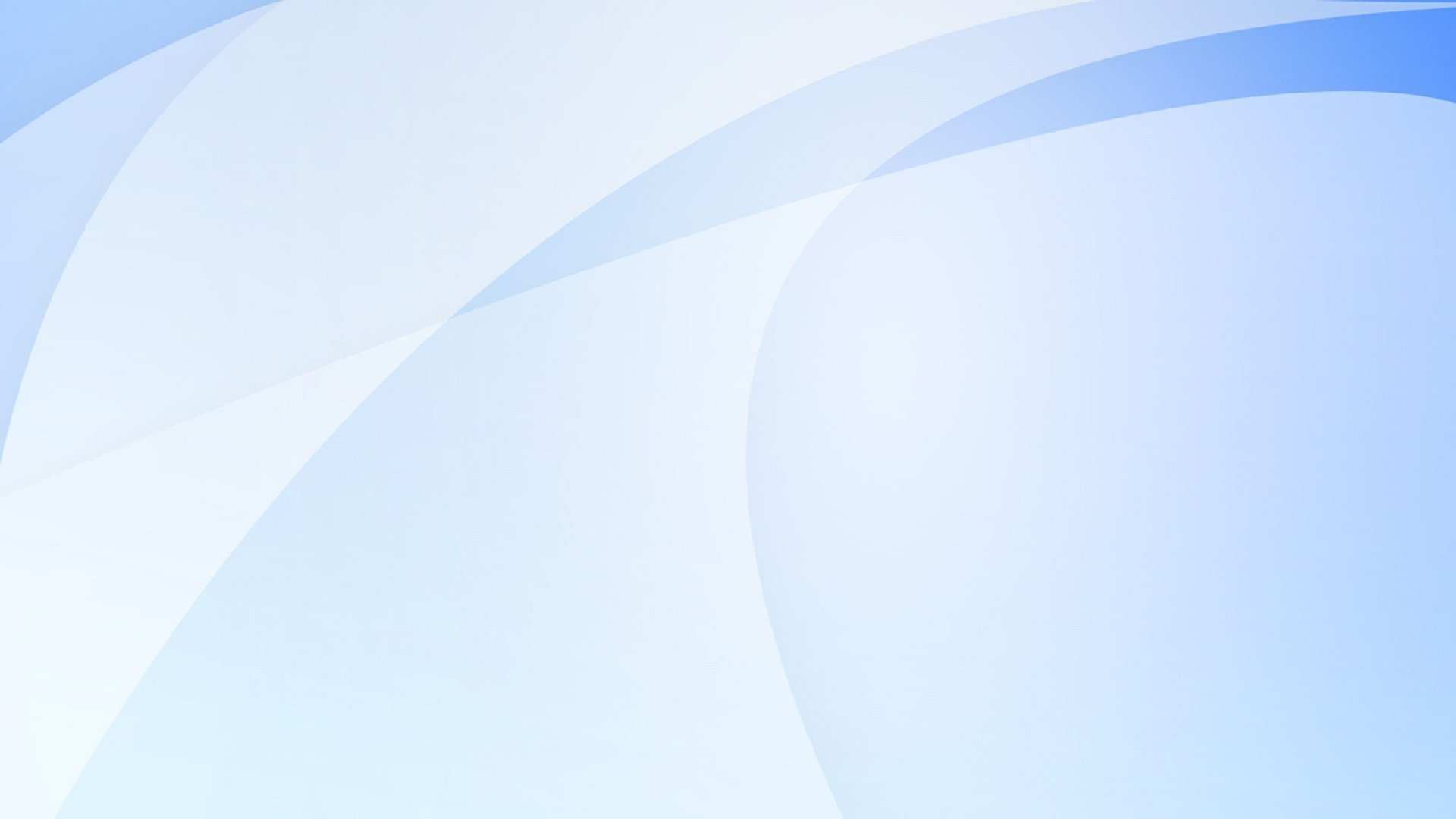 Month, date
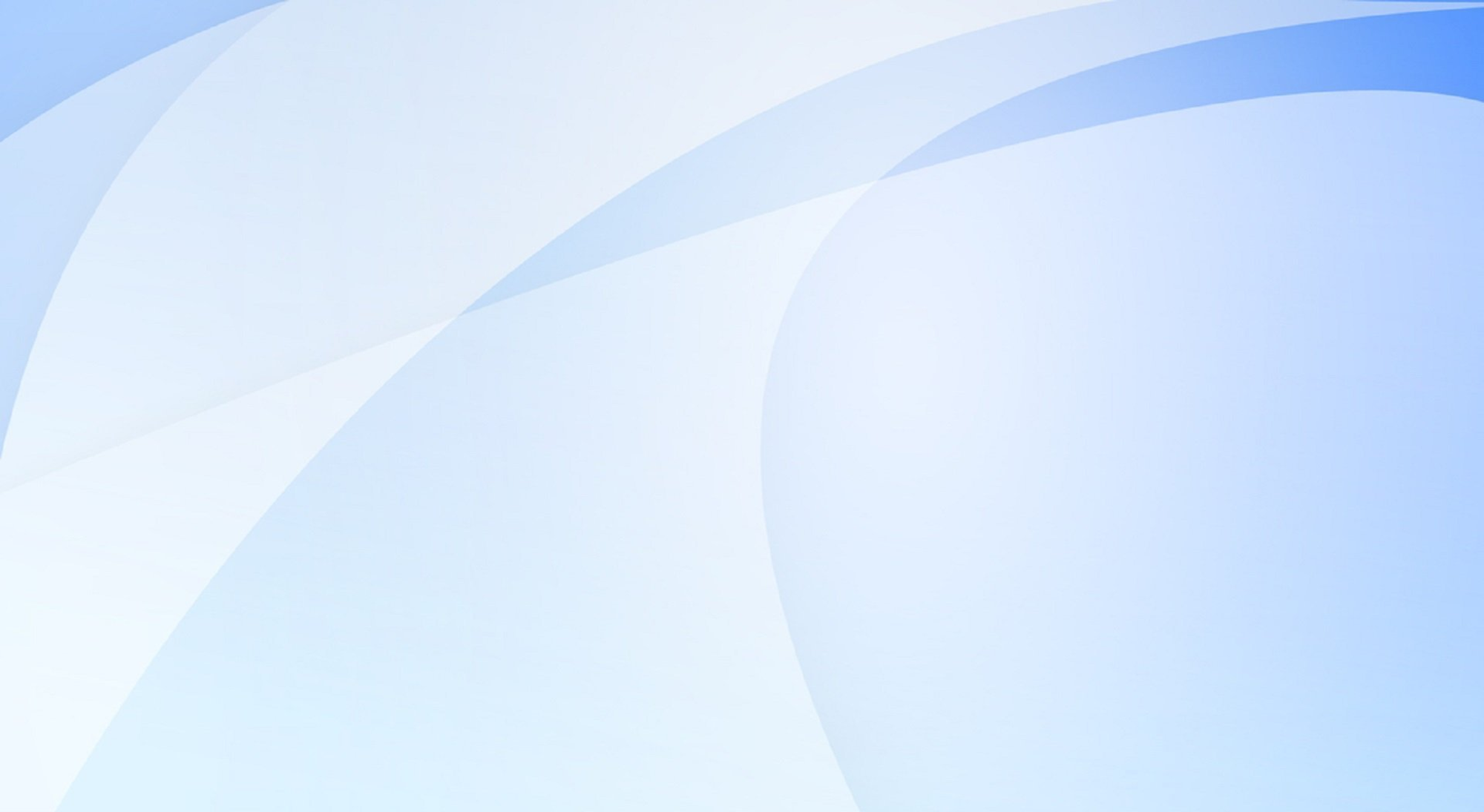 famous
great
well-known
outstanding 
glorious 
popular
знаменитый
великий
известный
выдающийся
славный
популярный
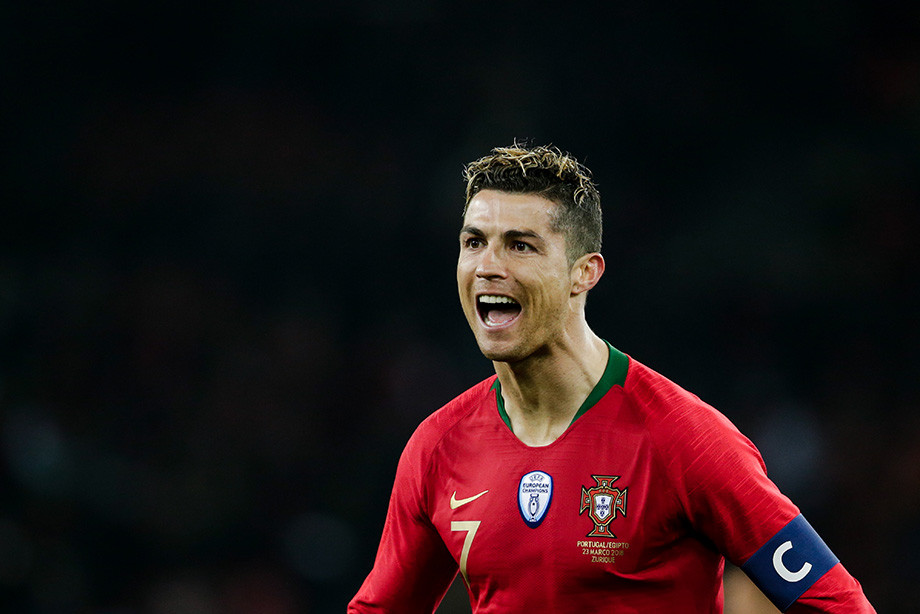 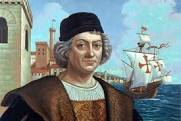 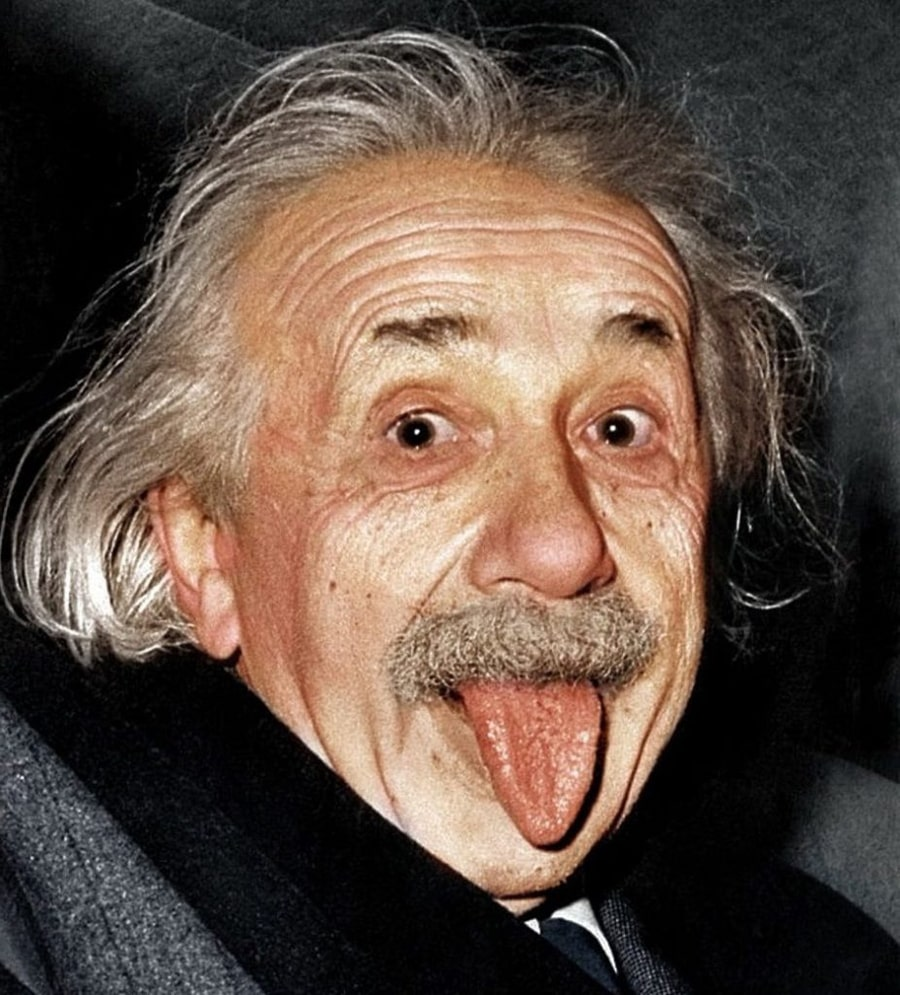 FAMOUS PEOPLE
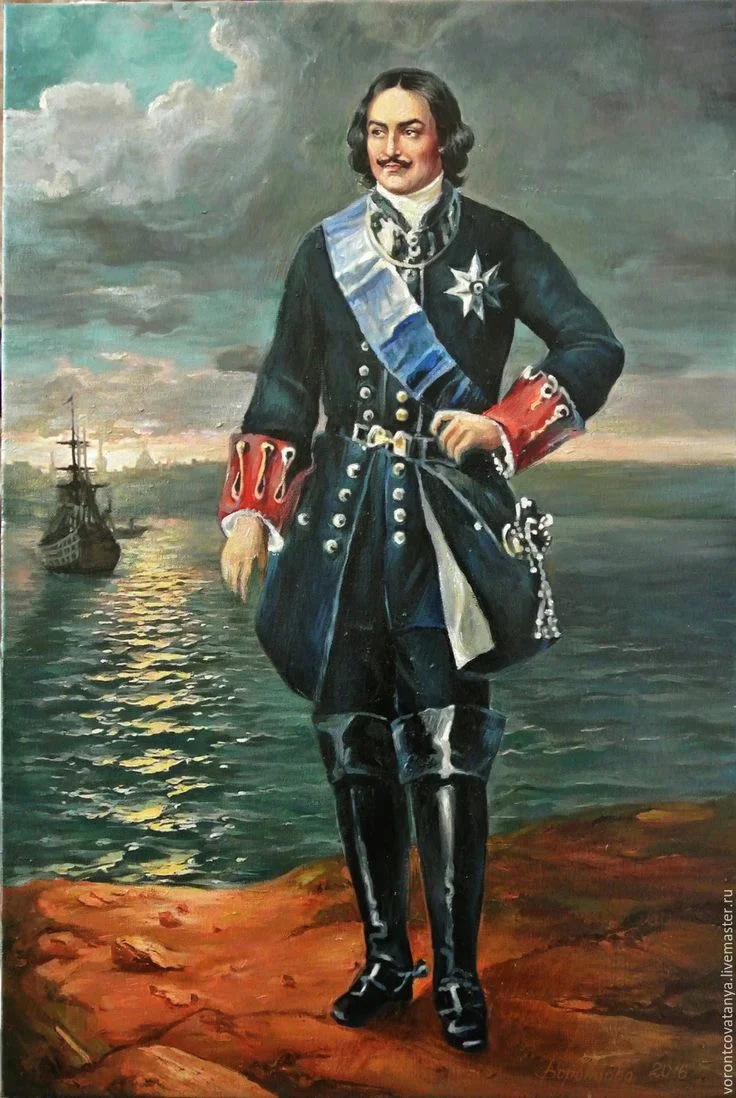 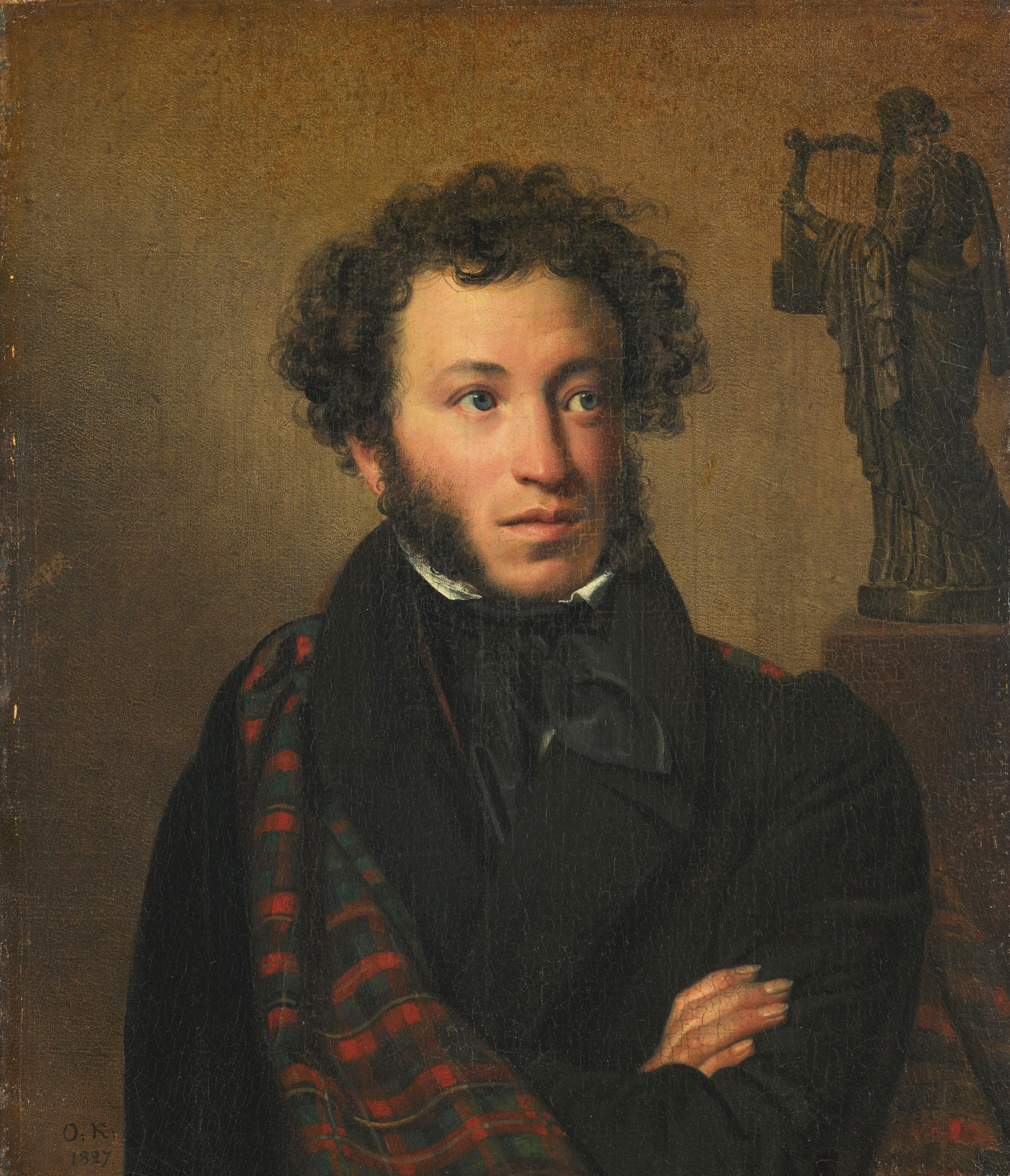 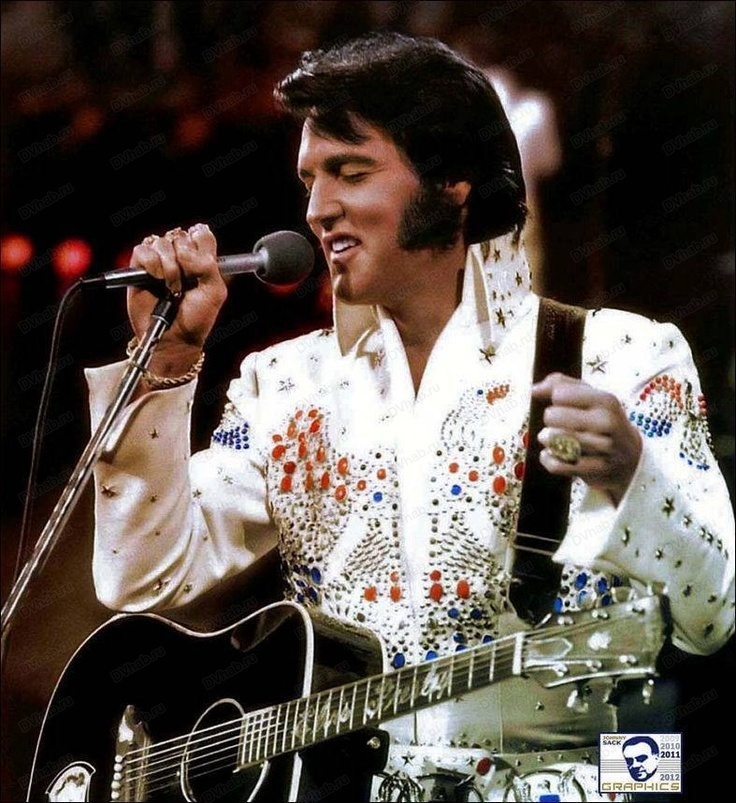 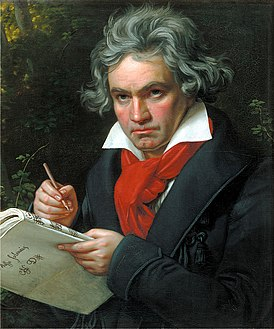 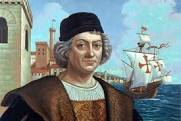 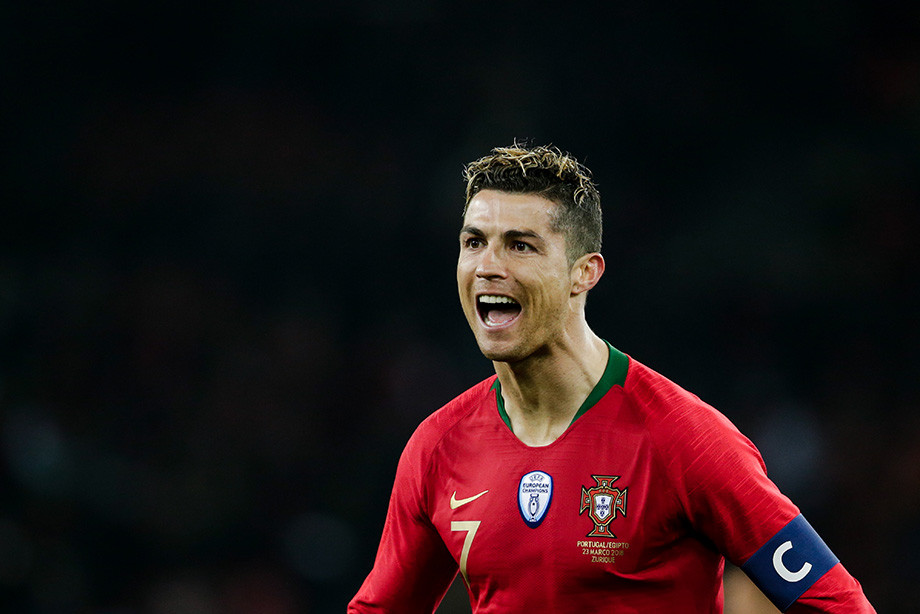 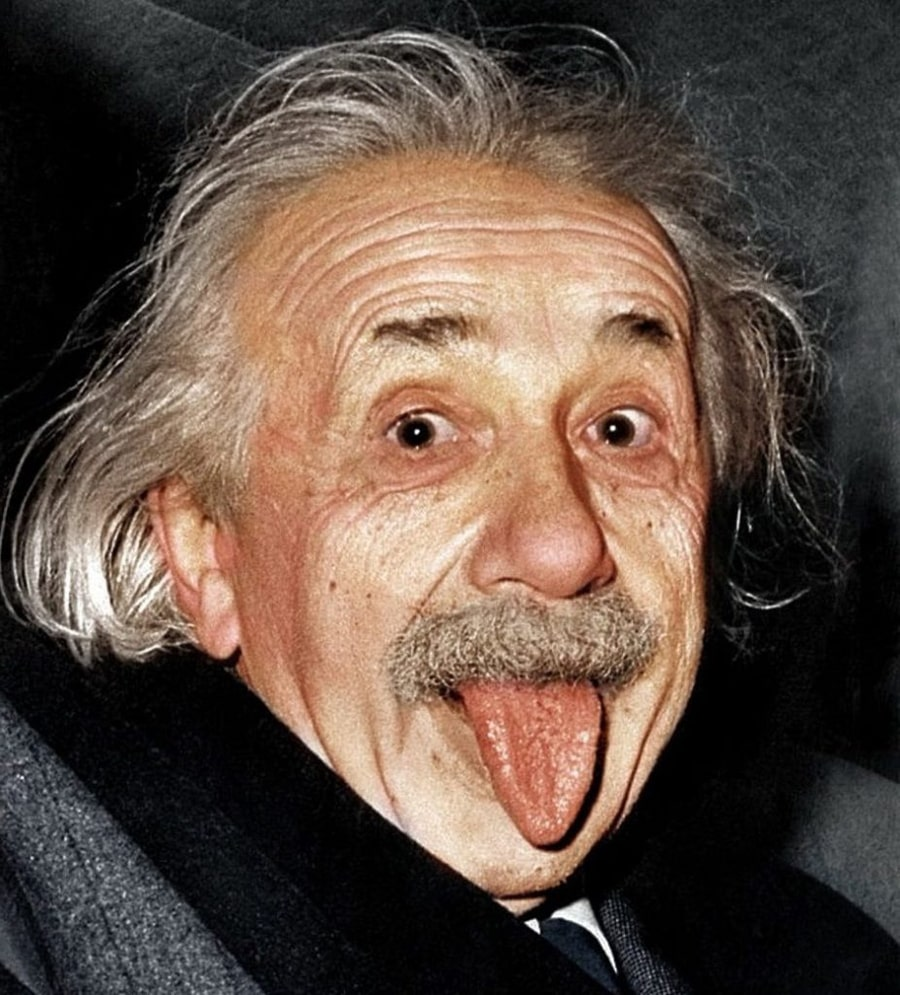 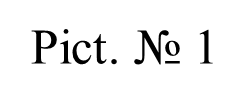 Ronaldo
Columbus
Einstein
Presley
Peter I
Pushkin
Beethoven
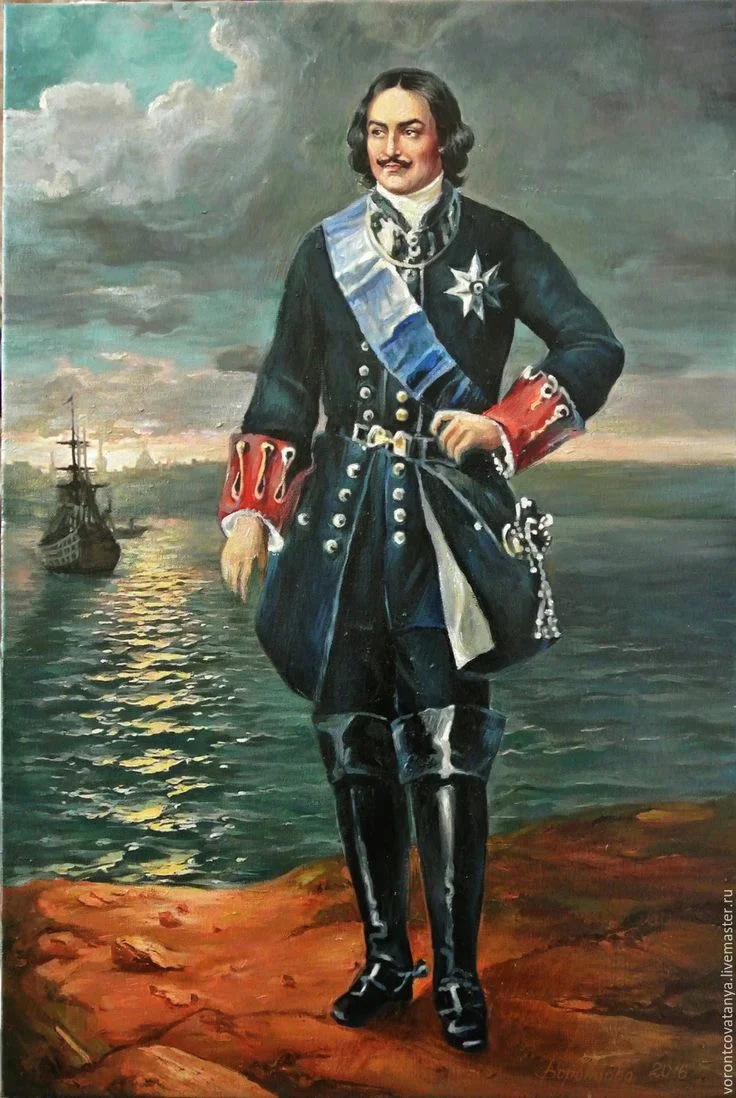 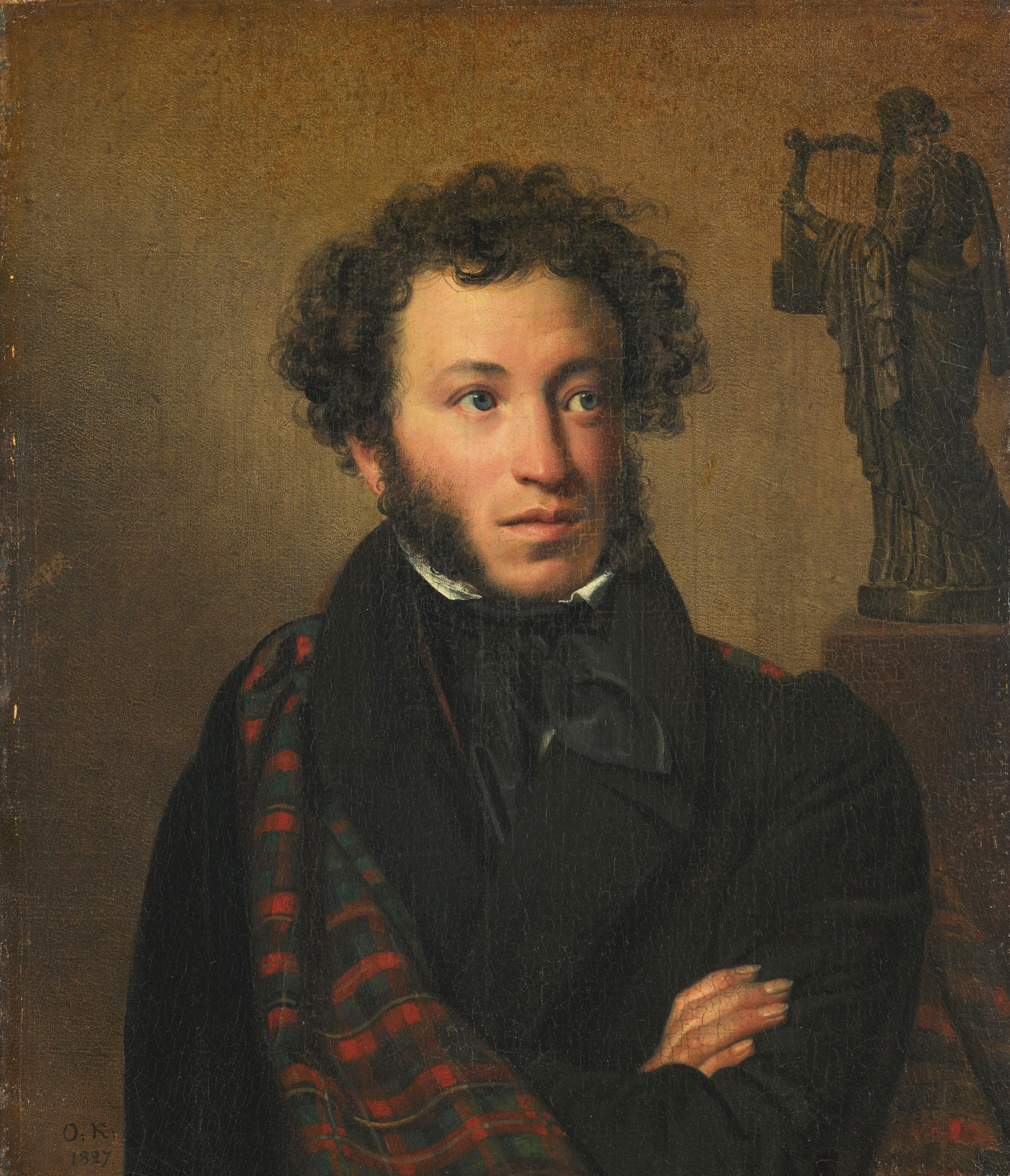 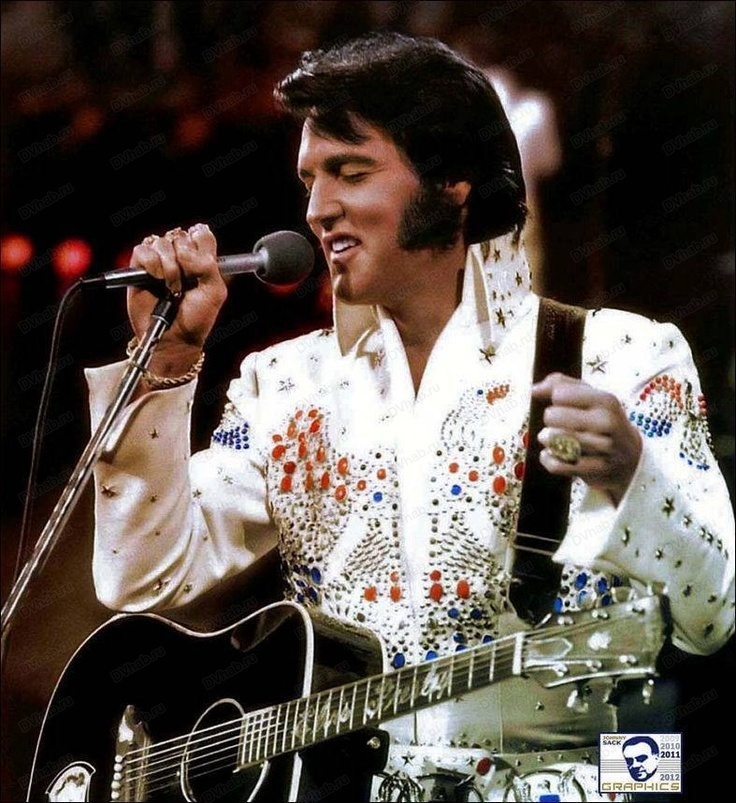 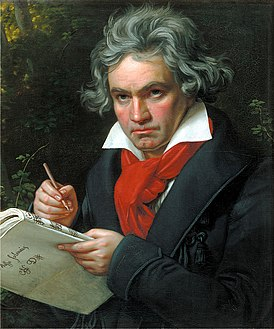 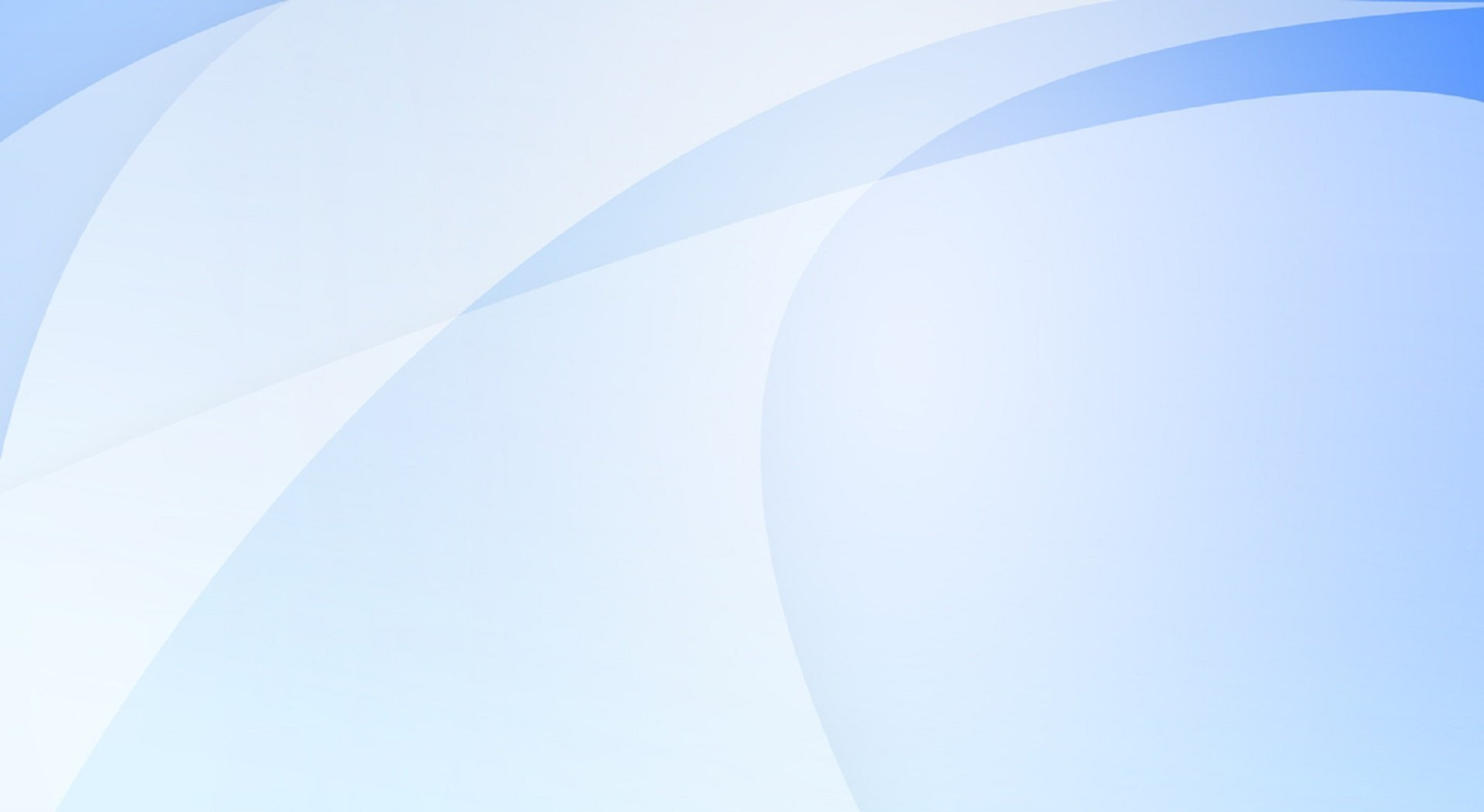 The aim of the lesson is……By  the land of the lesson I will be able…..
to know…..
to learn……
to tell….
to make….
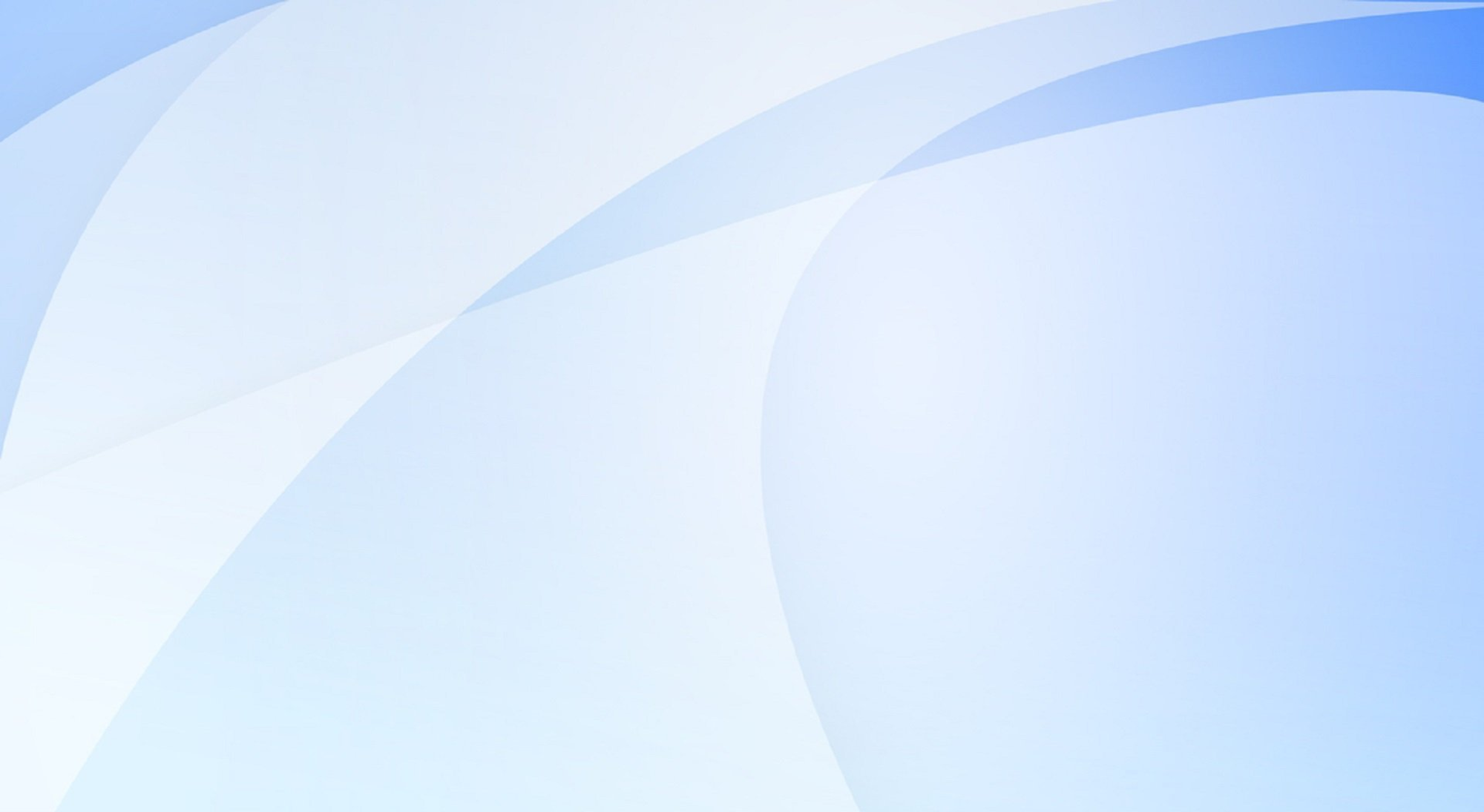 To become famous a person  should/may  be…..
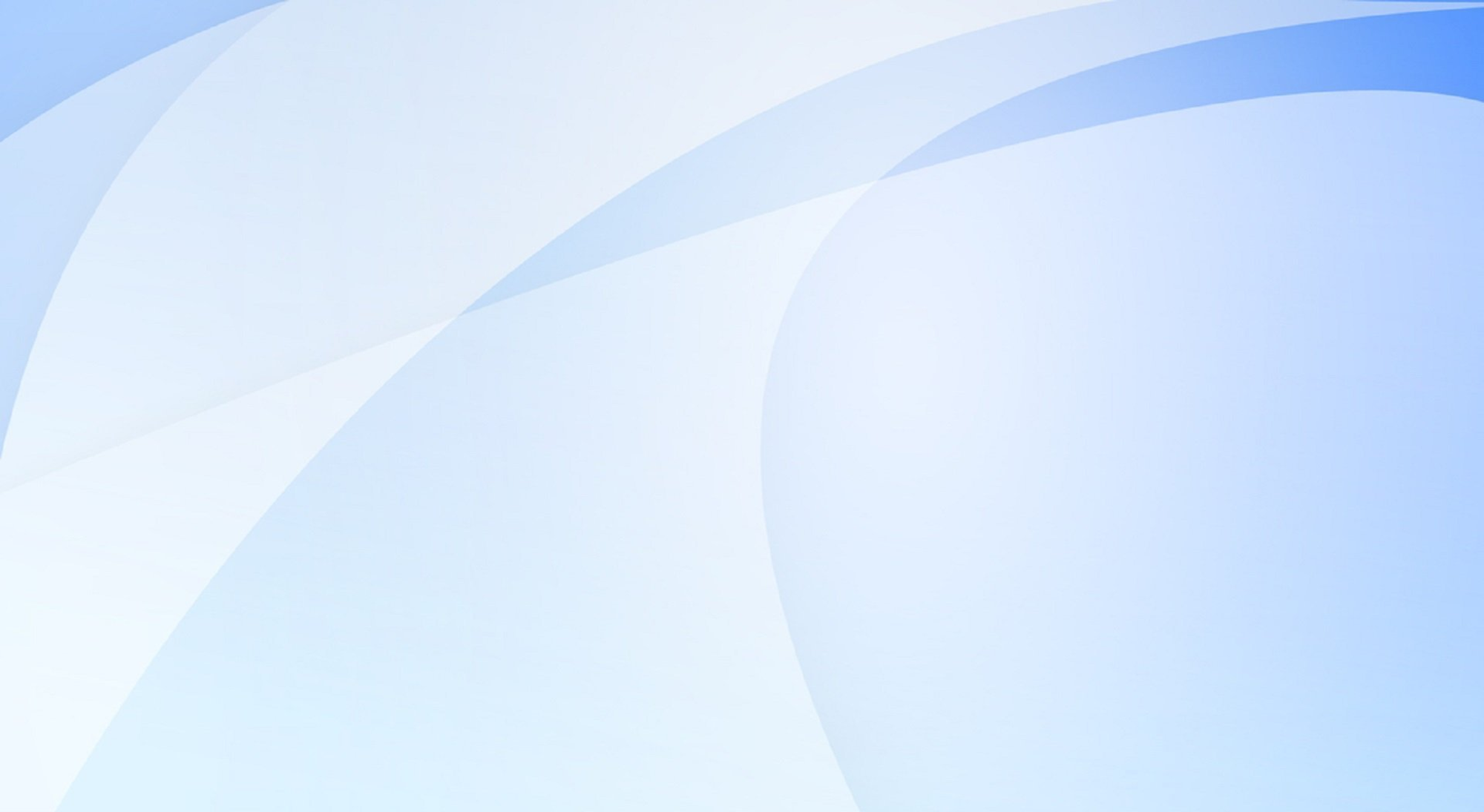 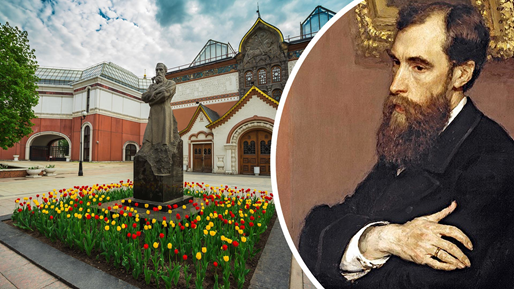 Pavel Tretyakov, patron of the arts
founded the Tretyakov Gallery in Moscow.
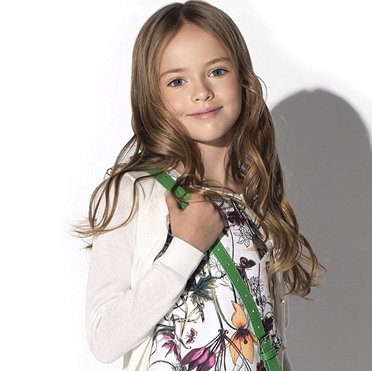 Kristina Pimenova became the most beautiful girl in the world when she was 5 years.
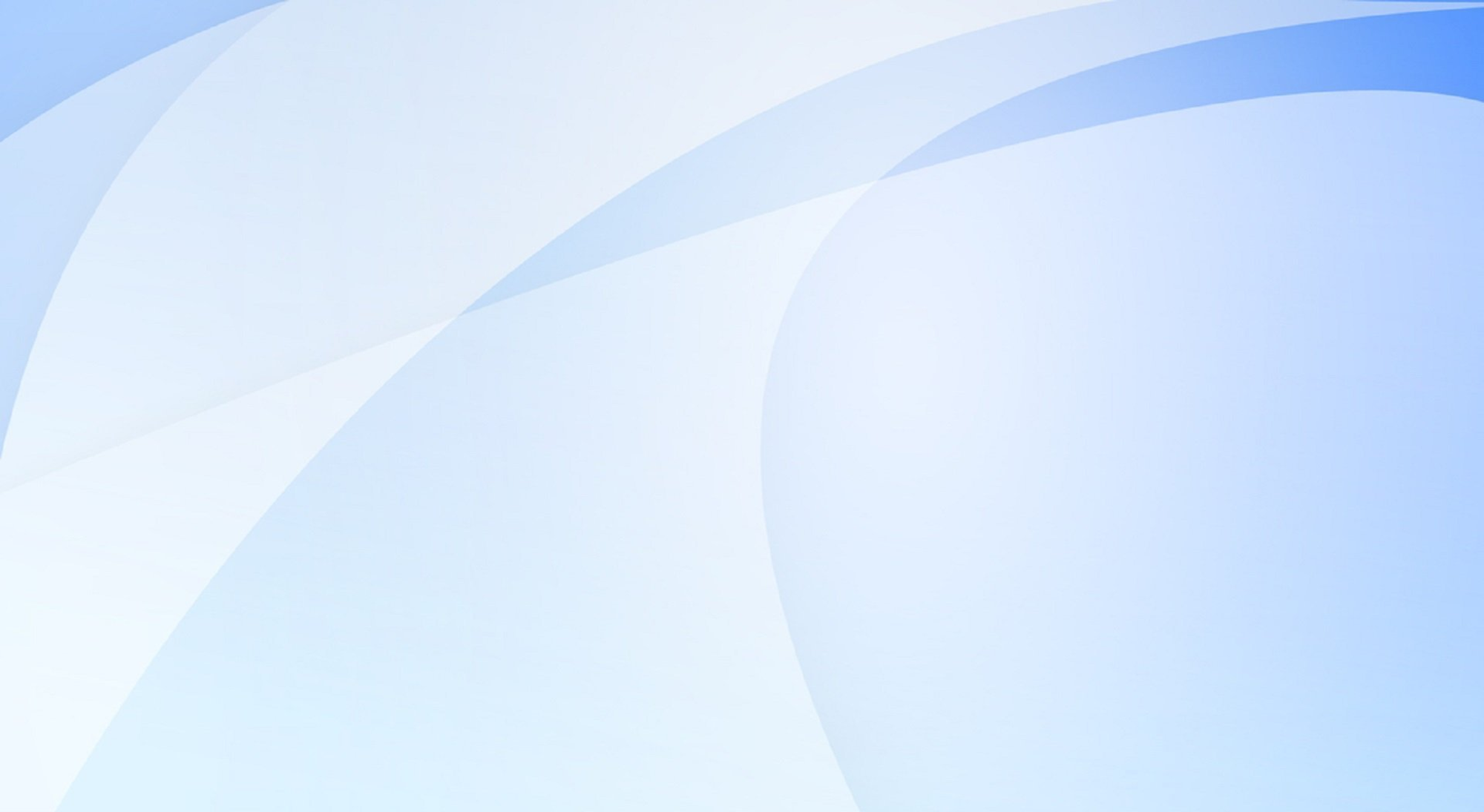 To become famous a person  should/may  be
for example …….
talented
clever
kind
brave
strong
hard-working
ambitious
handsome/beautiful
creative
generous
rich
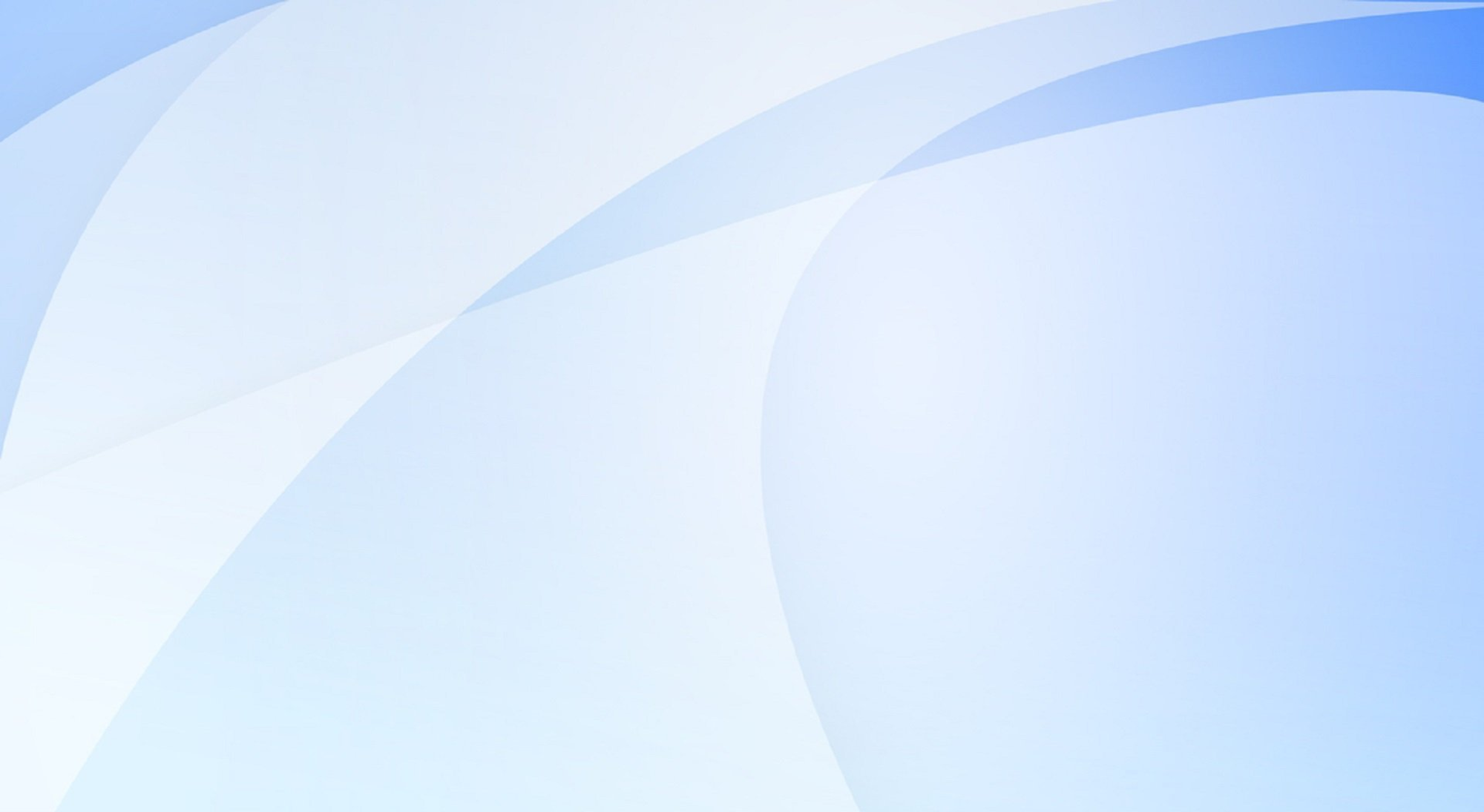 p.91 №№ 4, 8
name
from
can
interesting  facts
Fill the table with the information from the text
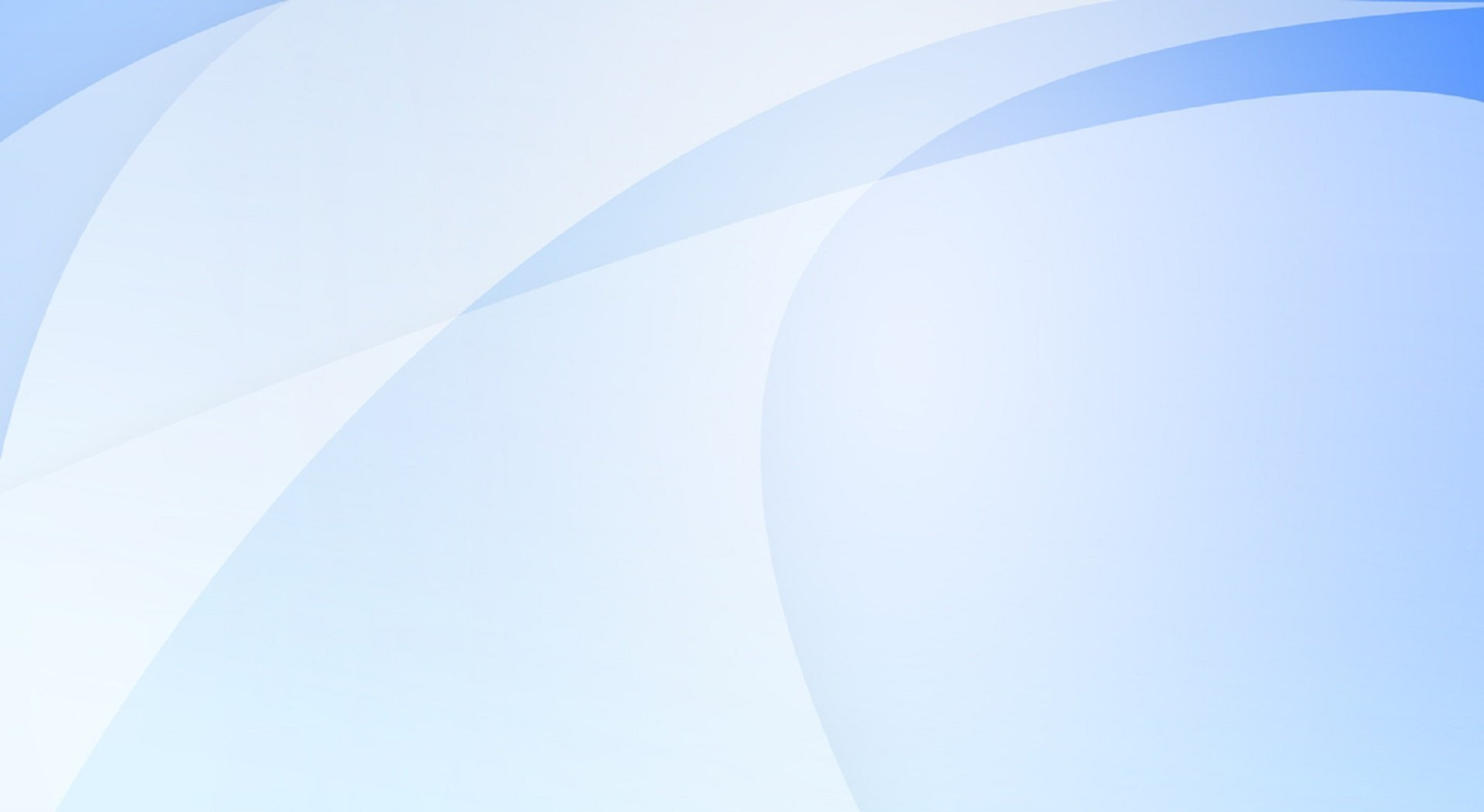 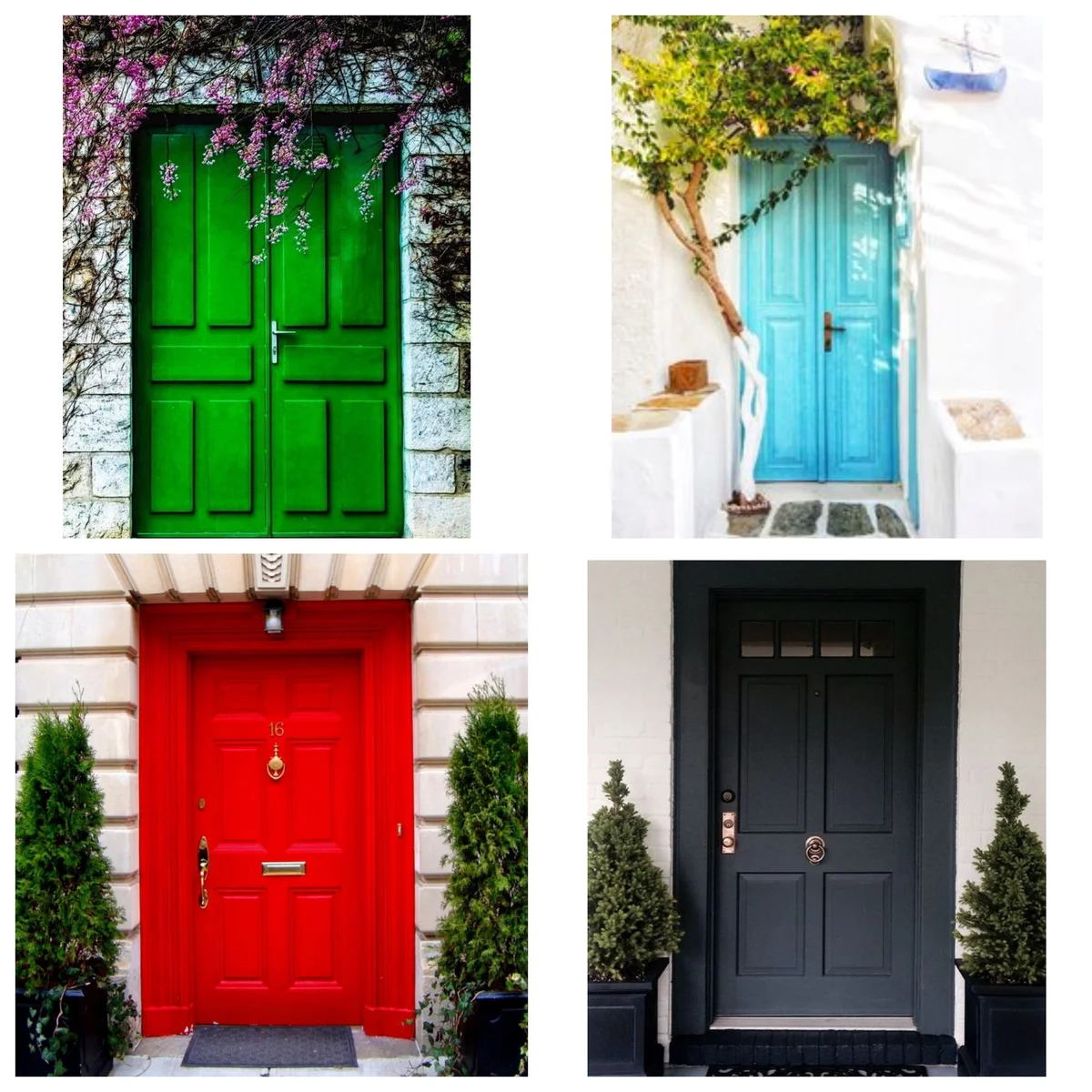 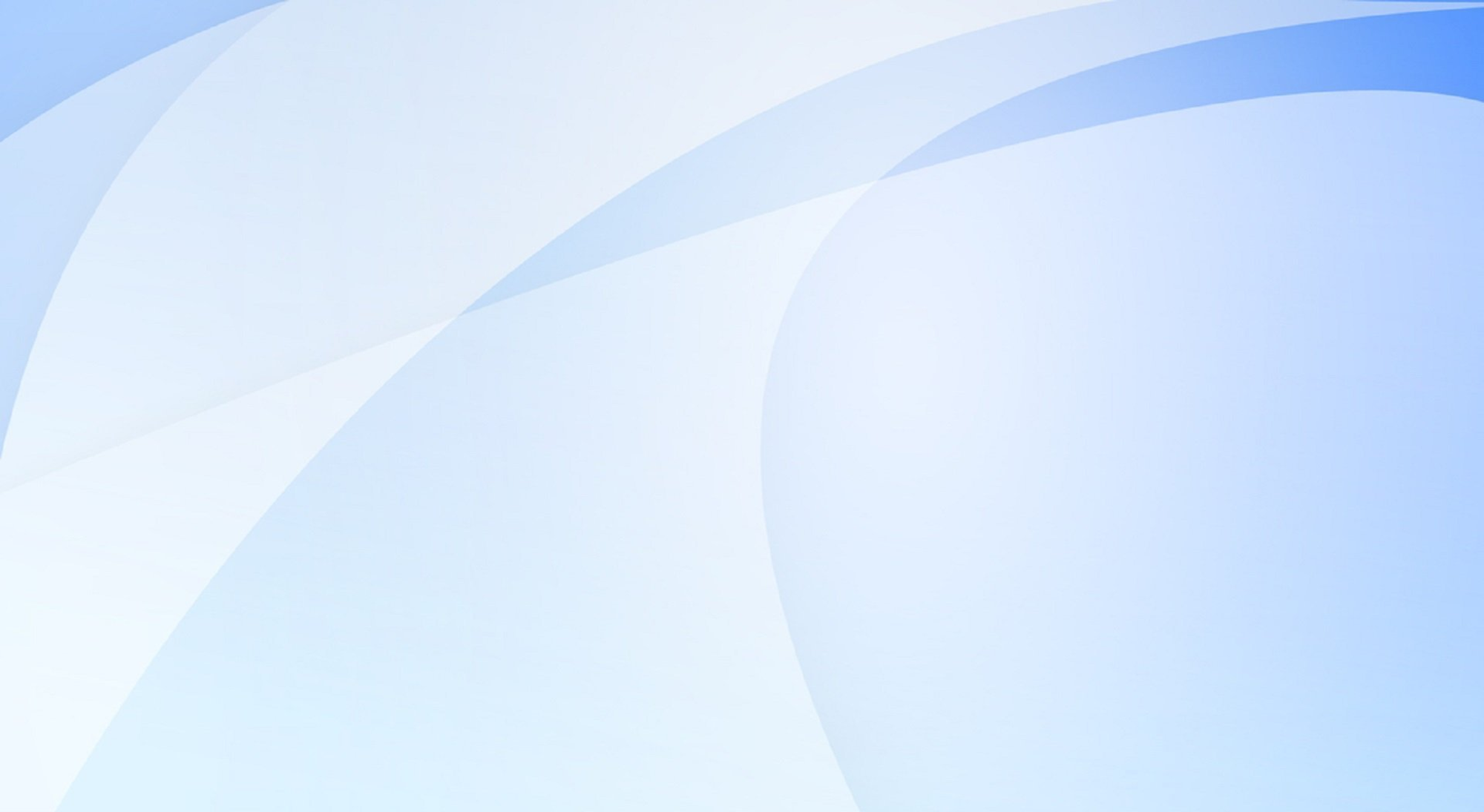 Open the door you like
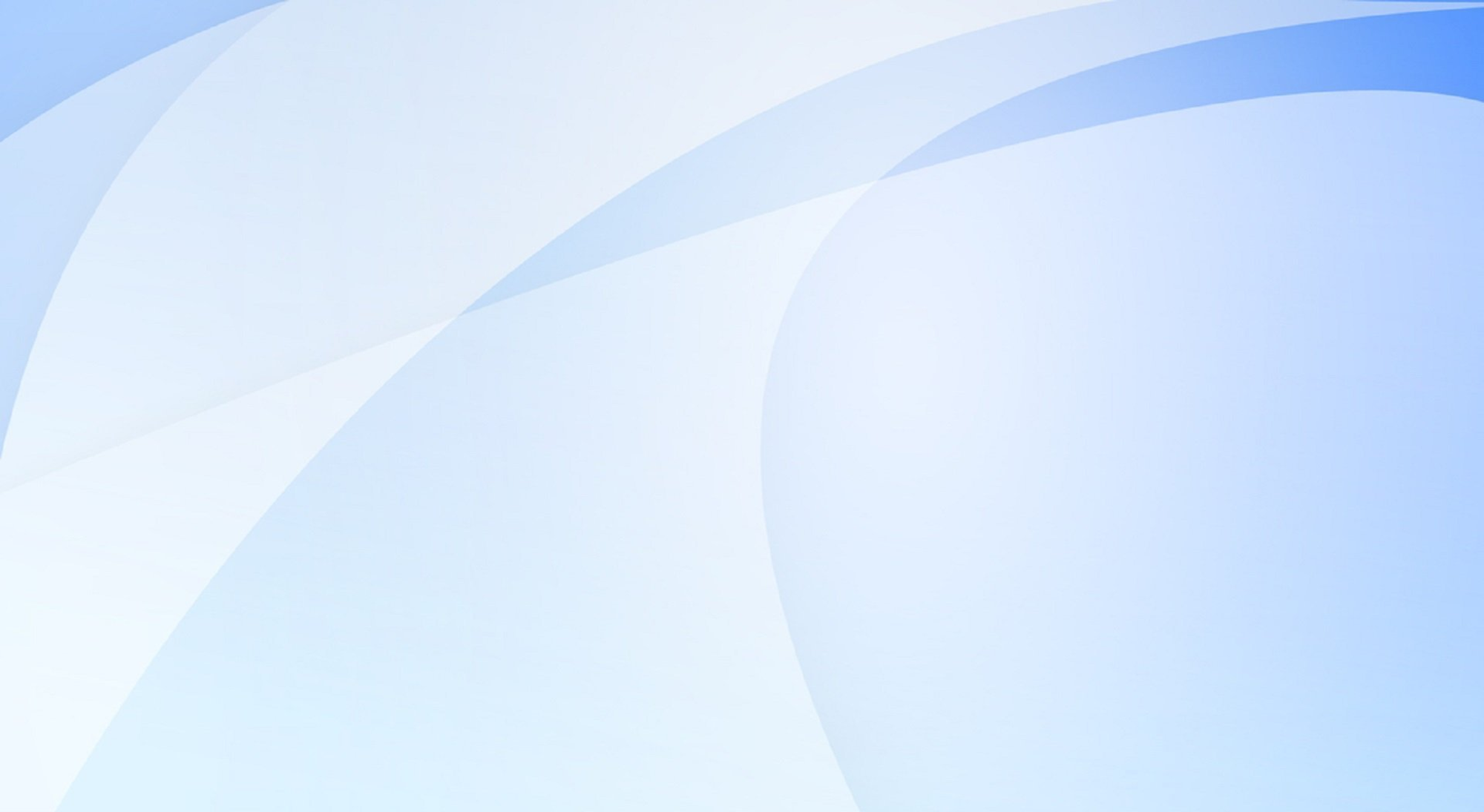 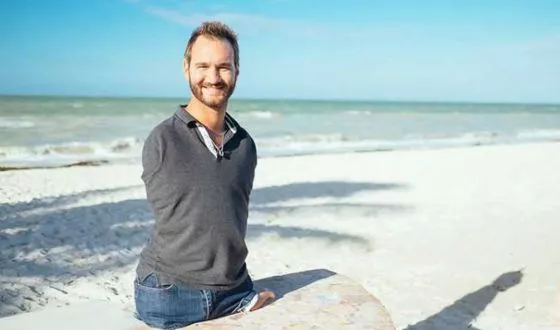 Steven Paul Jobs
Usain St. Leo Bolt
Nicholas James Vujicic
Vasily Ivanovich Surikov
Pict. 1
Pict.  3
Pict.  4
Pict.  2
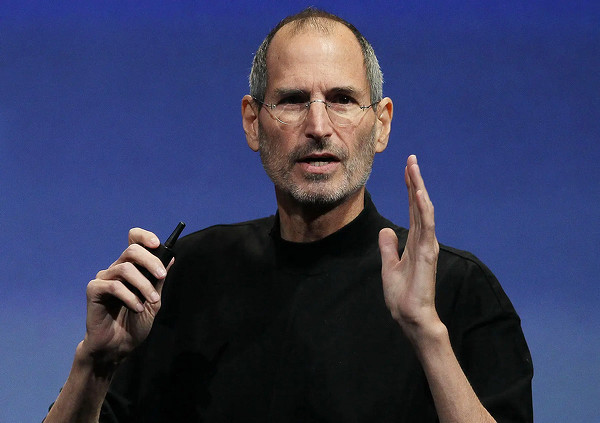 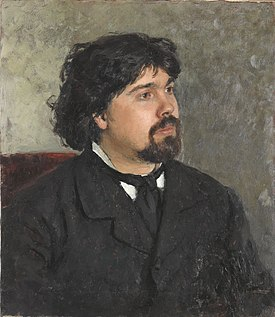 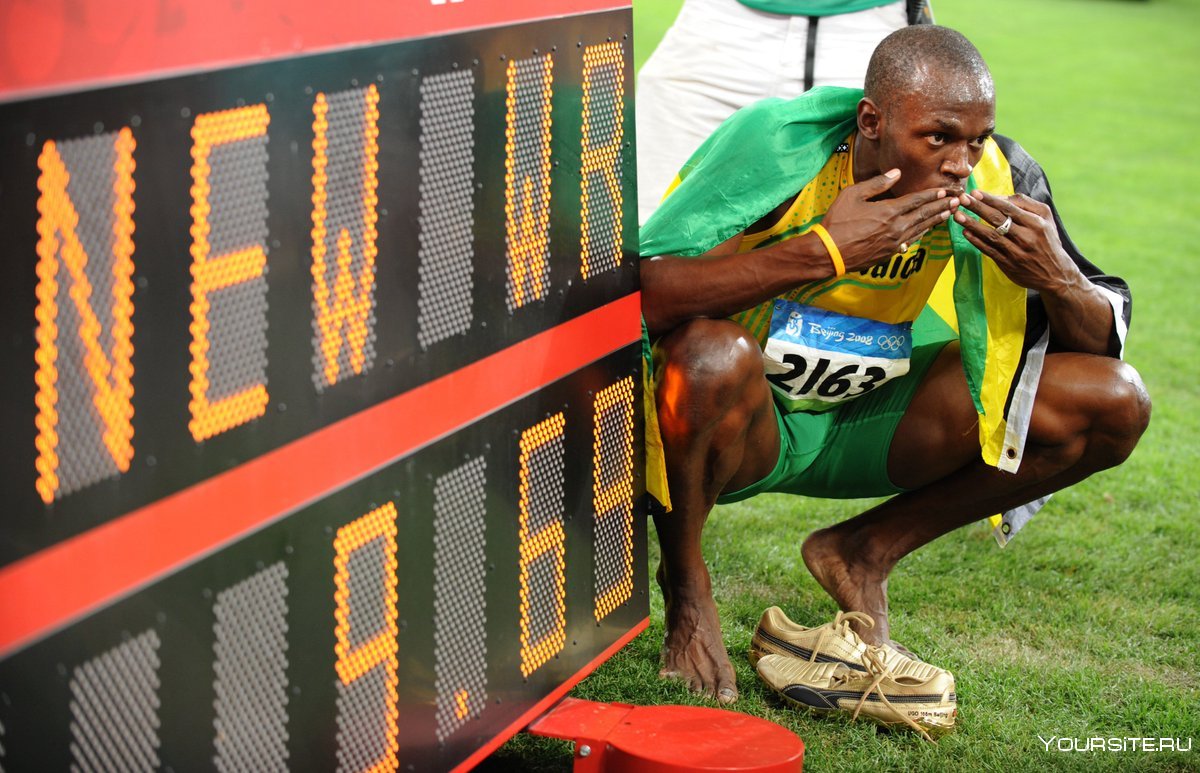 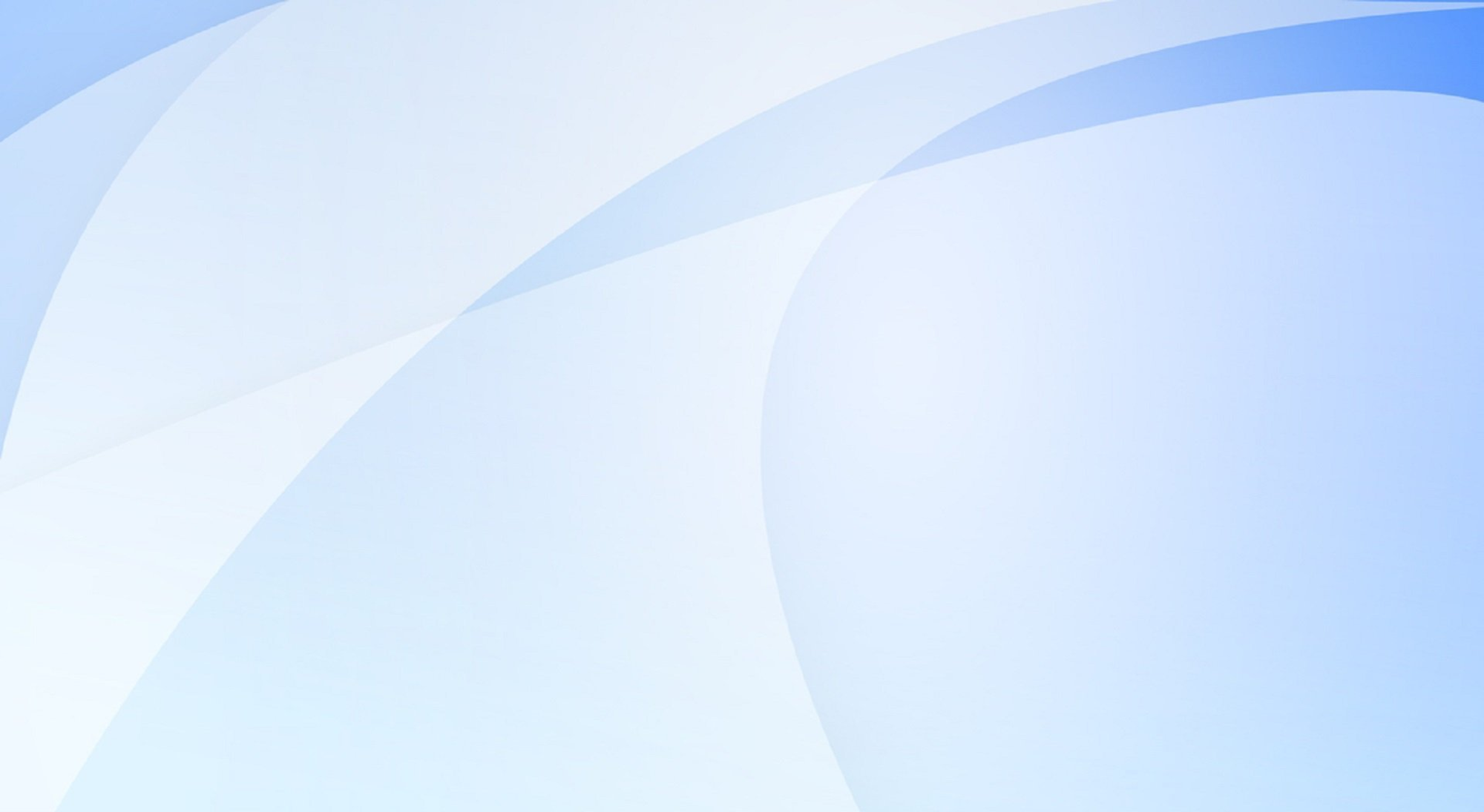 During today’s lesson I have
known….
learnt...
remembered...
was touched….



I liked/didn’t like the lesson…..
I would like to know more….
It was/wasn’t interesting/new for me to know
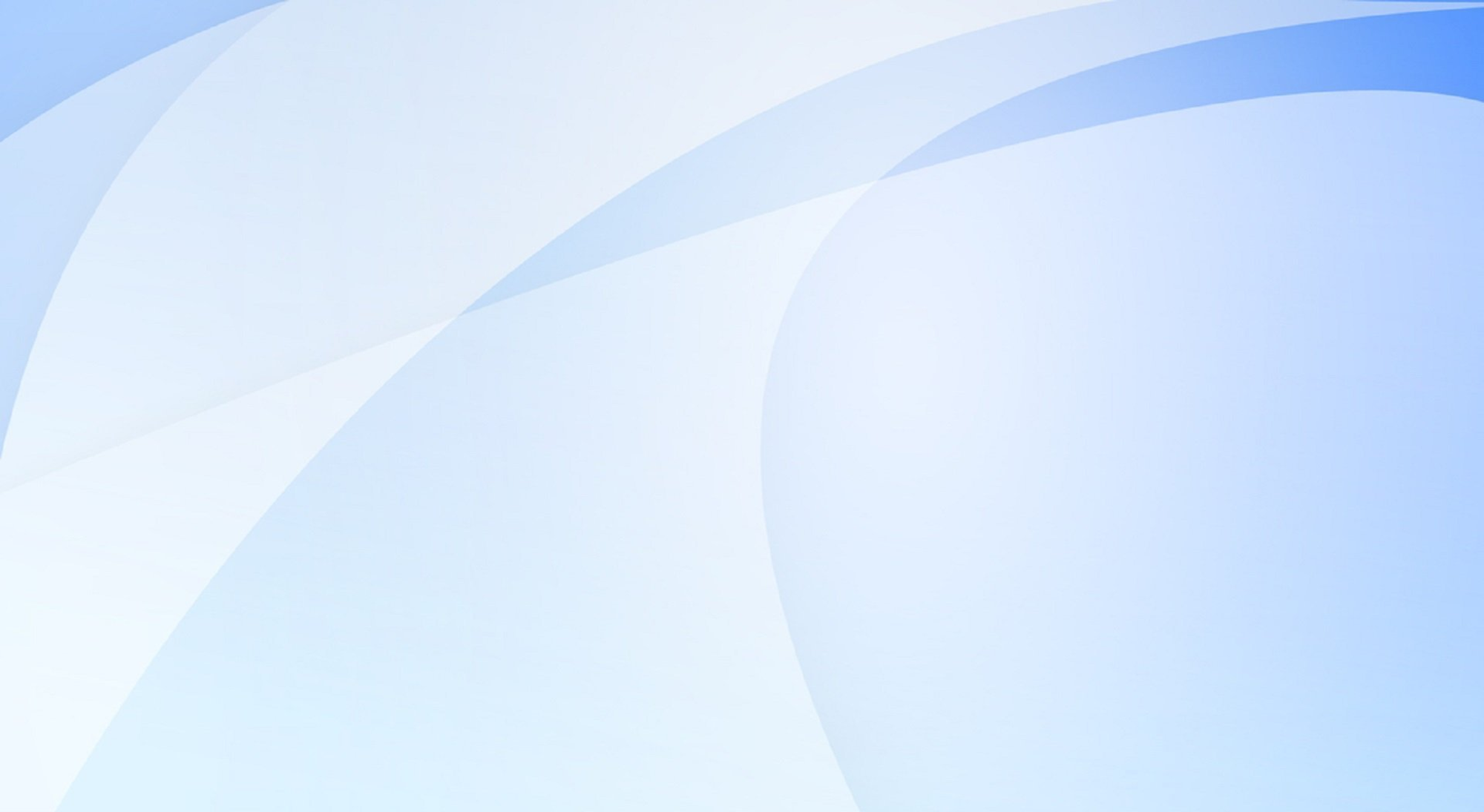 Steve Jobs died on October 5, he was 56 years old. Here are his parting words:
"I have reached the top in business....My wealth is just a fact that I'm used to.....But here must be something more important in life: love, art, dreams from childhood.....God gave us feelings so that we could tell our loved ones about them. I can't take my wealth with me, the only thing I can take away is the memories of love.....Go to the heights you want to reach. Hurry to where your heart calls – everything is in your hands.....Our main treasure is the love for family, loved ones, and friends. Take care of yourself, take care of others."